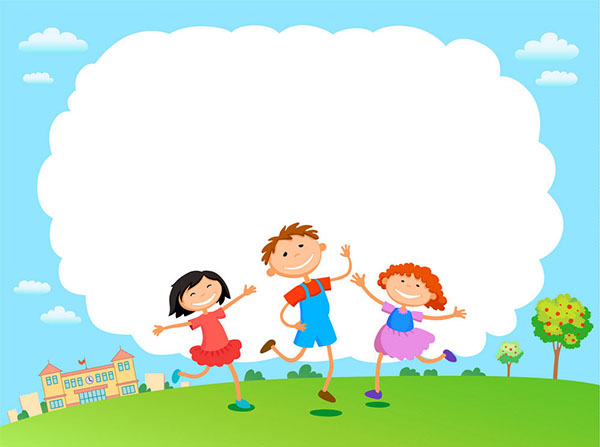 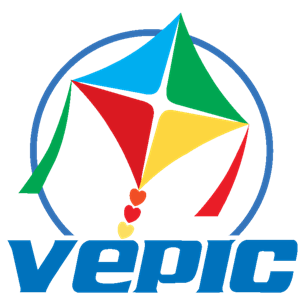 Tiếng Việt
Tự đọc sách báo  :  
Đọc sách báo viêt về học tập
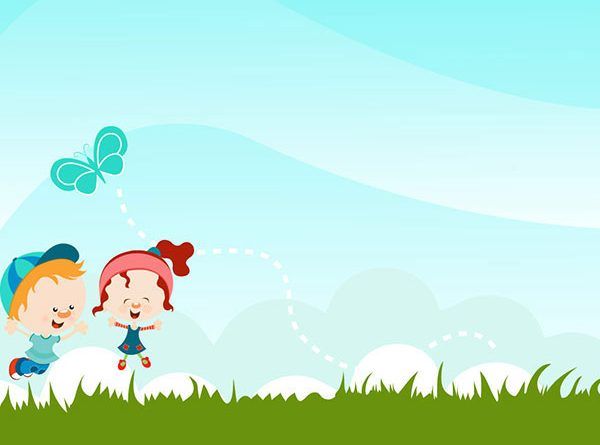 Thứ … ngày …. tháng 11 năm 2021
Tự đọc sách báo  :                Đọc sách báo viêt về học tập
1. Em hãy mang đến lớp một quyển sách( tờ báo) viết về học tập.
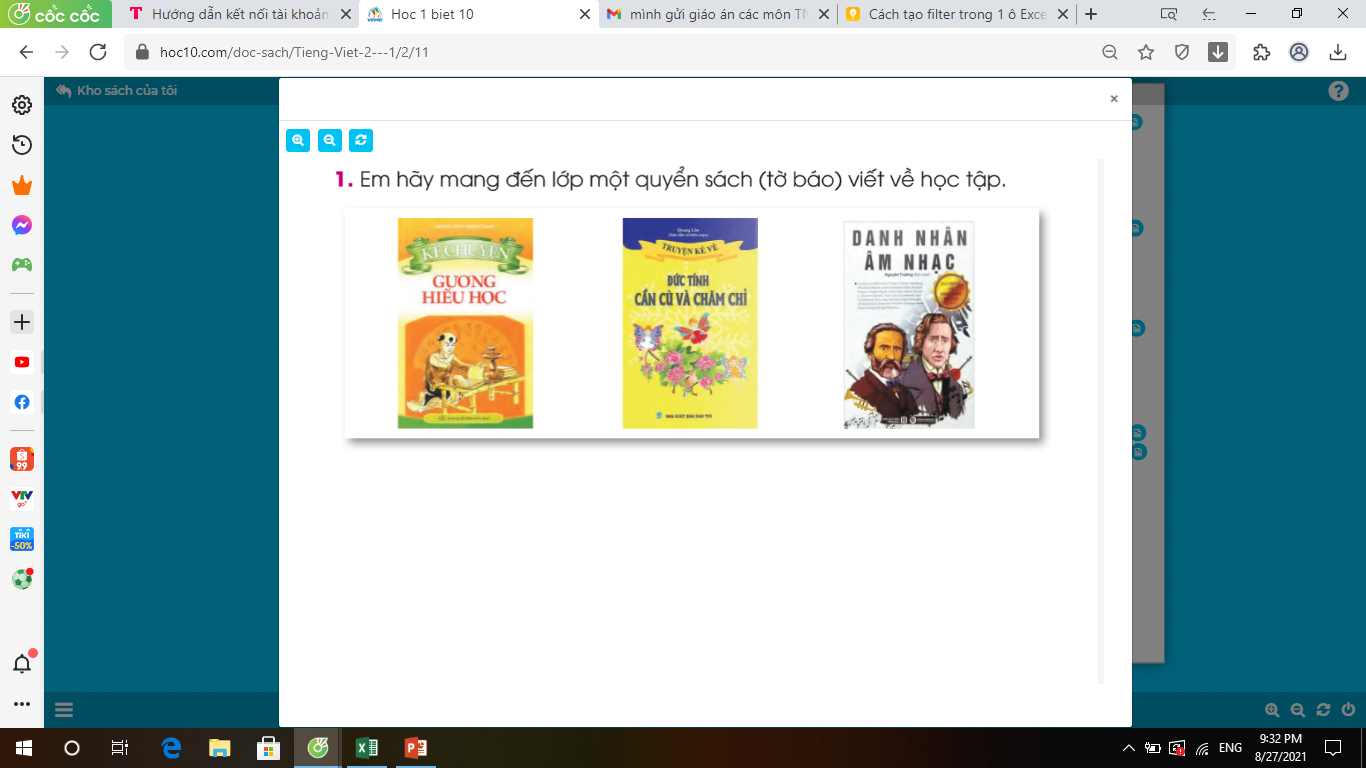 Hôm nay tớ xin giới thiệu các bạn cuốn sách : “Kể chuyện gương hiếu học” được biên soạn bởi 2 tác giả Hoàng Trang và Phương Thùy. Sách gồm 199 trang, in theo khổ 13x 21 cm do NXB Văn học ấn hành.
       Cuốn sách bao gồm 41 câu chuyện kể về những tấm gương hiếu học được nhiều người biết đến trong lịch sử dân tộc cũng như lịch sử thế giới .
        Đọc cuốn sách, các bạn sẽ không khỏi ngỡ ngàng trước việc học đàn của Khổng Tử, cách luyện chữ viết của Vương Hi Chi, Liễu Công Quyền, Liễu Quan Quang lấy sân làm giấy, gạch làm bút; Đỗ Phủ đọc hơn vạn quyển sách, Trạng nguyên Nguyễn Hiền trẻ nhất nước Nam tự học, tự đọc sách mà không qua trường lớp nào. Hay Đoàn Nhữ Hài học không cần sách, Vũ Duệ cõng em học lỏm; Trần Thị Phương Hoa, Nguyễn Thị Duệ giả trai để đi thi...Rồi những câu chuyện về thần đồng toán học Pascal, Einstein mười ba tuổi giải toán đại học;Darwin với câu nói bất hủ “Bác học không có nghĩa là ngừng học”, Lê nin với phương châm “Học, học nữa, học mãi” hay viết truyện cổ tích bằng giấc mơ của Andersen...
       Những tấm gương hiếu học ấy sẽ khích lệ lòng ham muốn học hỏi, tìm hiểu thế giới xung. Cùng với sự trưởng thành về nhận thức, mỗi chúng ta sẽ tìm thấy trong những câu chuyện ấy nhiều điều mới mẻ hơn, sâu sắc hơn. Cuốn sách là món quà vô cùng quý giá đối với các độc giả.
        Cuốn sách “Kể chuyện gương hiếu học” là một cuốn sách hay trong tủ sách “Giáo dục đạo đức” của thư viện nhà trường.  Sách được biên soạn công phu và dễ hiểu giúp các bạn học sinh nắm bắt khái quát những thông tin cơ bản nhất... thông qua đó như một bài học, một tấm gương phản chiếu để các bạn nỗ lực phấn đấu, hoàn thiện nhân cách ngày một tốt đẹp hơn.
      Hi vọng các bạn sẽ có những trải nghiệm thú vị khi đọc cuốn sách.
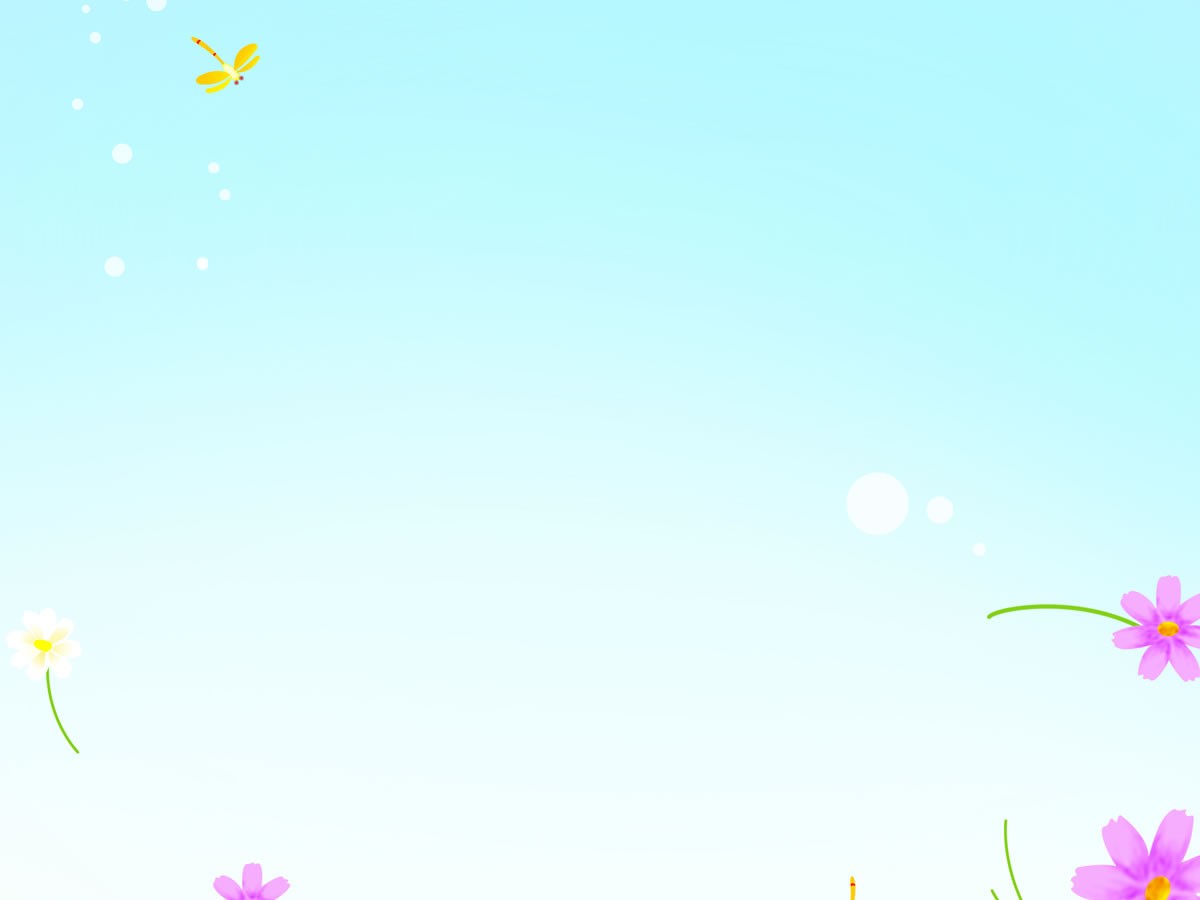 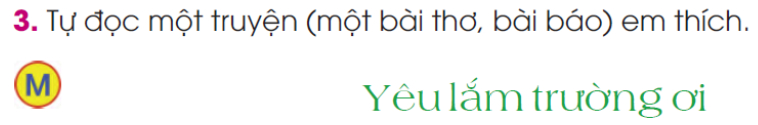 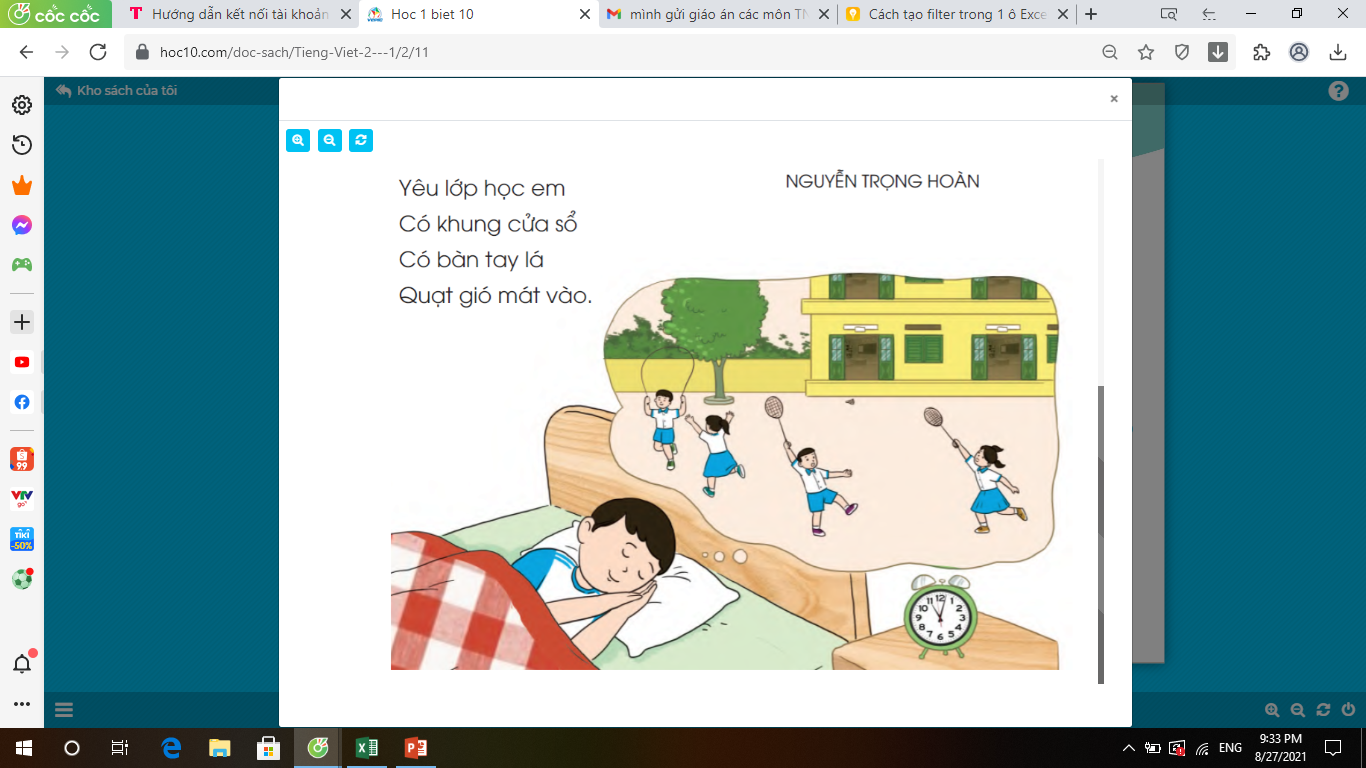 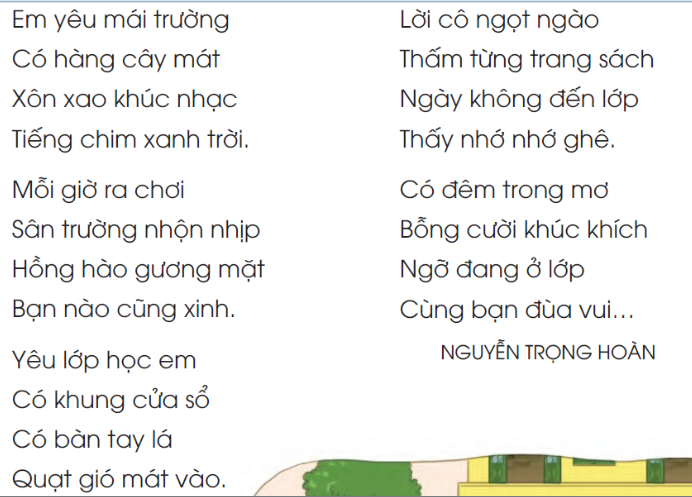 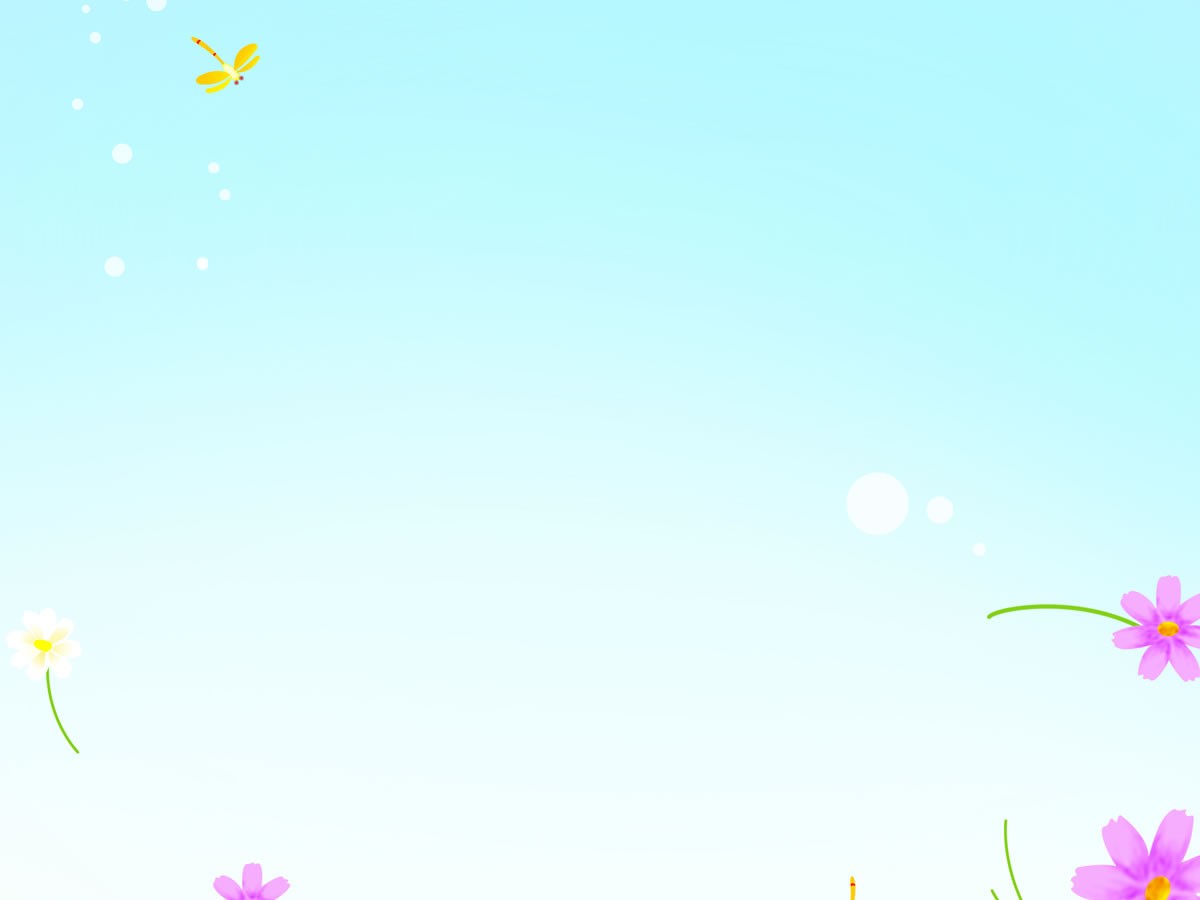 Thứ … ngày …. tháng 11 năm 2021
Tự đọc sách báo  :                Đọc sách báo viêt về học tập
4. Đọc lại ( hoặc kể lại) cho các bạn nghe một truyện ( một đoạn truyện, bài thơ, bài báo) em vừa đọc
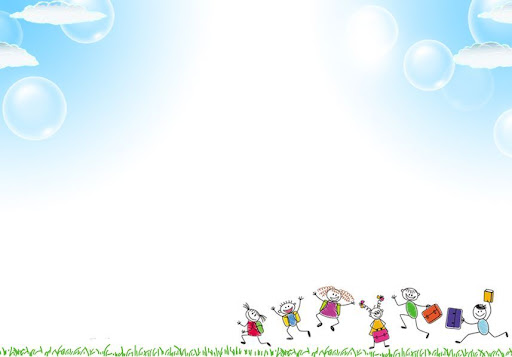